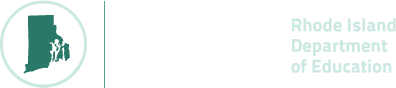 Building Capacity for a Collaborative ENL & General Education Model: A Five-Module Course for School-Based TeamsModule 4Integrating Supports for ENLs
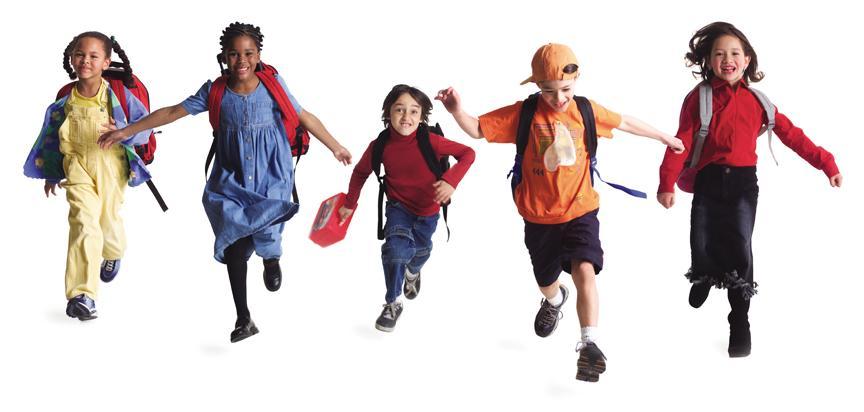 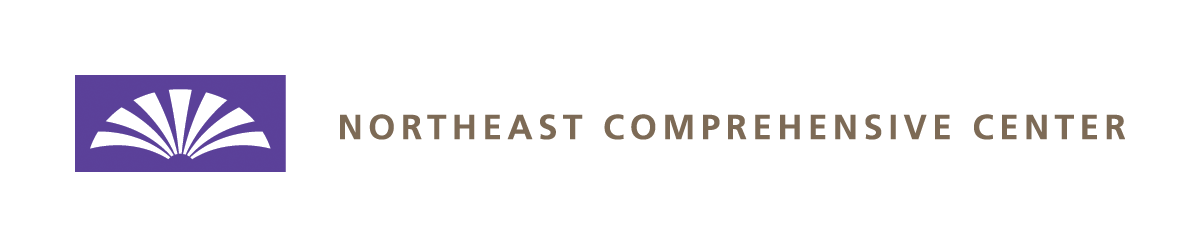 [Speaker Notes: Narration:]
Review of Course Modules
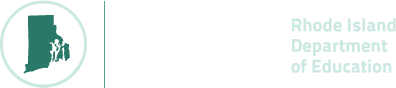 Module 1 – Introduction to the Standards-Based Lesson Tuning Protocol
Module 2 – Analyzing the Focus Standard of a Lesson
Module 3 –Tuning Lesson Elements
Module 4 – Integrating Supports for ENLs
Module 5 – Building Capacity for Routine Collaboration
[Speaker Notes: Edits:]
Module 4 Intended Outcomes
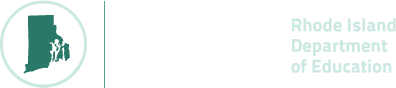 By the end of Module 4, participants will:
Be able to apply knowledge of the following to provide targeted and thoughtful feedback to colleagues about their language objectives and lessons.
Key Uses and Language Domains of the ELDS
Can Do Descriptors
GoTo Strategies
[Speaker Notes: Explain readiness for engaging in protocol between Ms 1 and 2.]
Module 4 Agenda
Pages
4-3
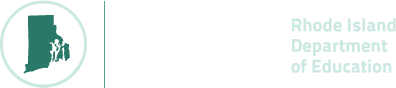 Review Group Norms
Debrief the 3rd Round of Collaborative Practice 
Participate in the Text-Based Discussion
ENL Strategy Exploration Activity
Watch and Discuss Demonstration Video
Schedule 4th Round of Tuning Practice
Prepare for Module 5
Review Group Norms
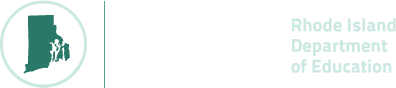 Norms of Collaboration
Pay Attention to Self & Others
Pause
Paraphrase
Put Ideas on the Table 
Provide Data
Probe
Place inquiry at the Center
Review the Norms of Collaboration or your group’s preset norms.
Select a norm to focus on for the day.
Reminder: We Welcome Your Feedback
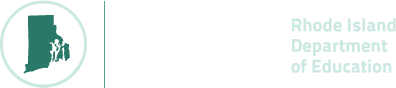 As mentioned in Module 1, this course is a new resource being provided by the Rhode Island Department of Education. As you take this course, you may have ideas about how to improve it. We welcome all suggestions, big and small.
To expedite the giving of feedback, please use this link to access an electronic form where you can send us your thoughts.
https://goo.gl/2dst6a
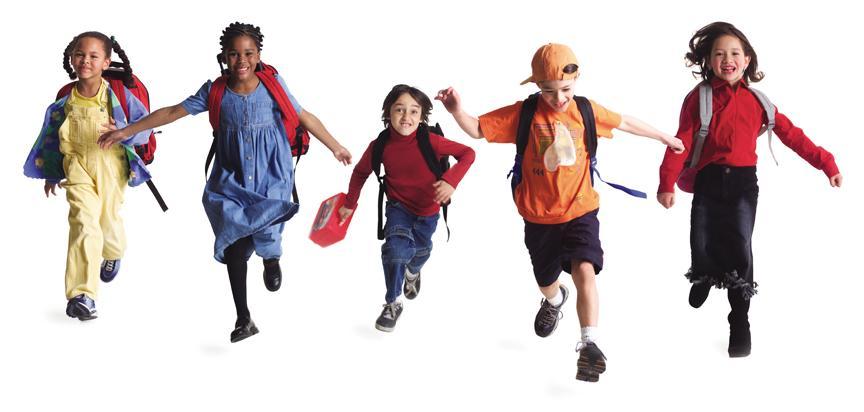 Reflection
Debriefing the Tuning Process
Debriefing the Tuning Process
Pages
4-5
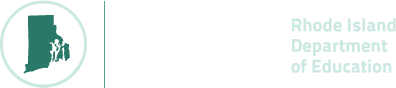 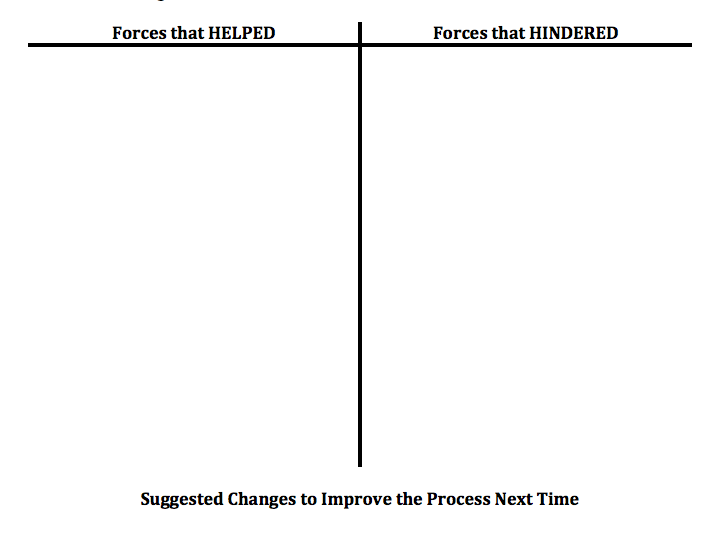 Directions
Reflect 
Use the Debriefing Tool to identify what HELPED or HINDERED the process
Share and discuss
Revise process for next time.
Record changes
Text-Based Discussions
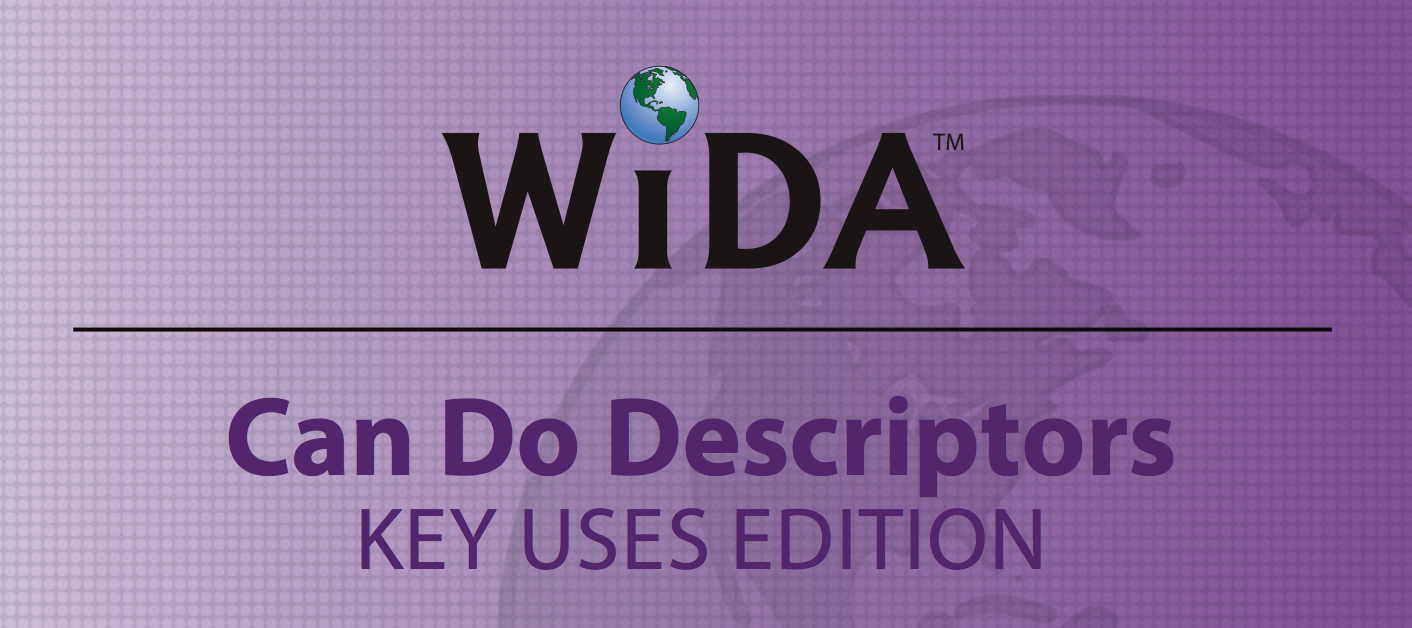 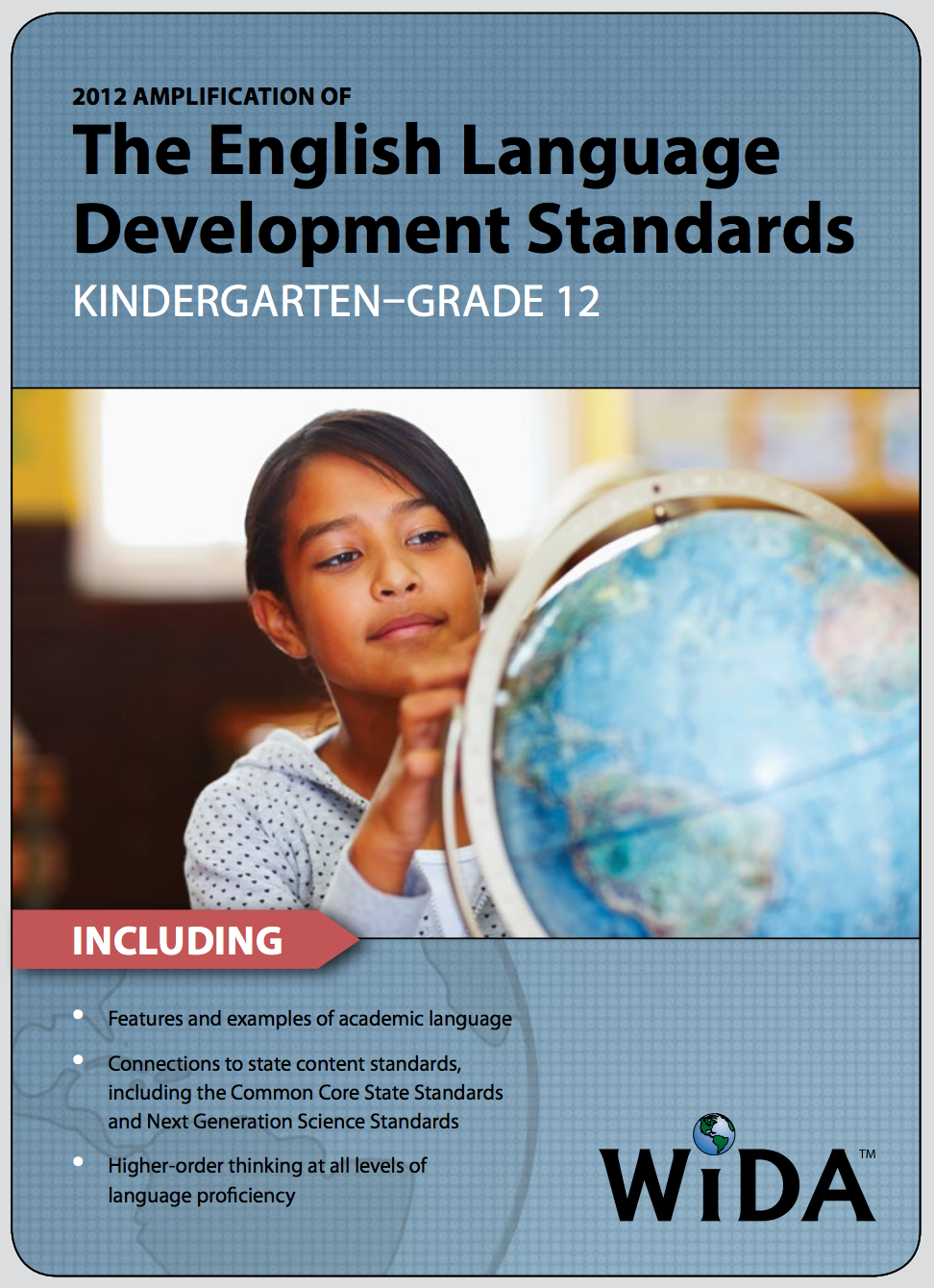 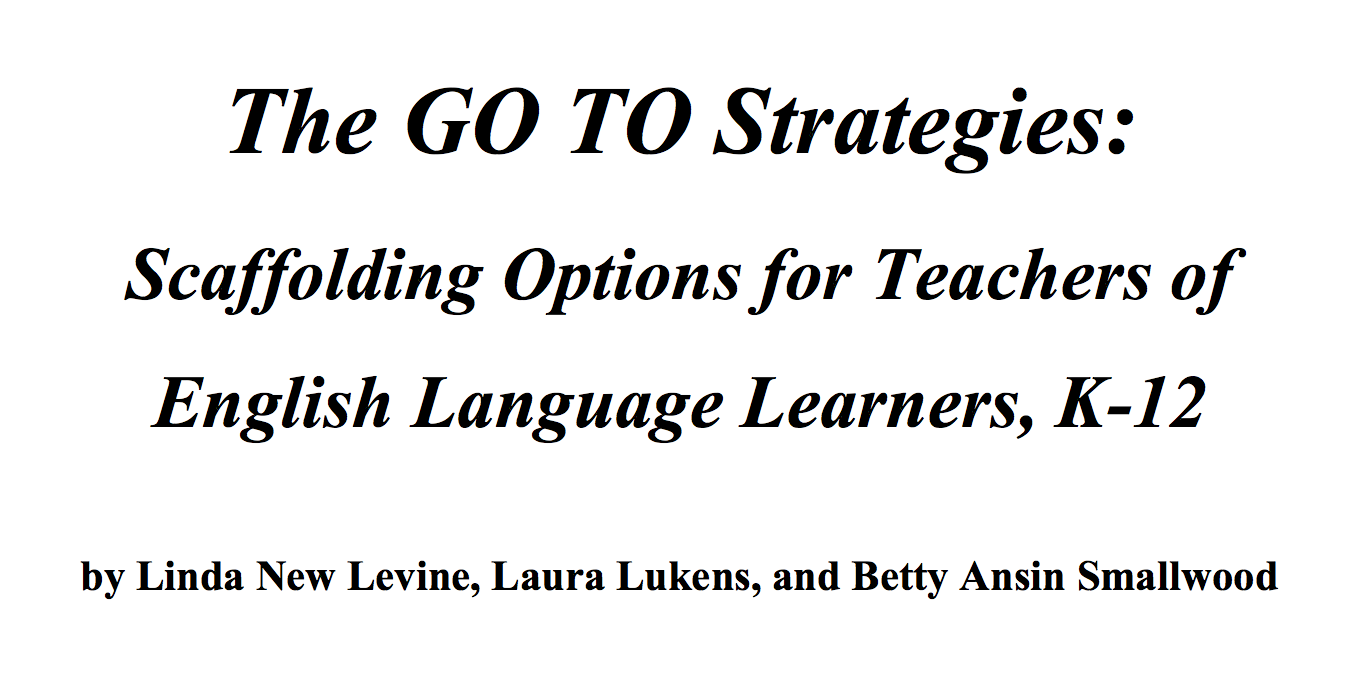 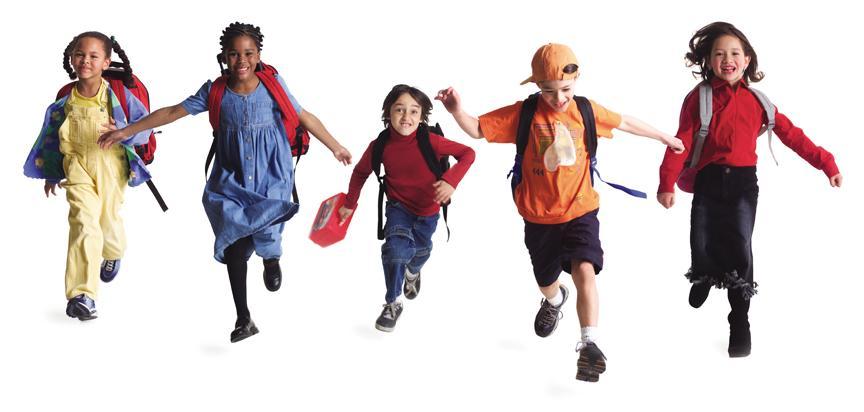 Activity: Text-Based Discussion
Pages
4-2
As part of your pre-work for Module 4, you were asked to consider how specific features of the WIDA ELDS and the GoTo Strategies can help teachers support ENL students during content instruction. As a group, share the thoughts you recorded on the active reading organizer.
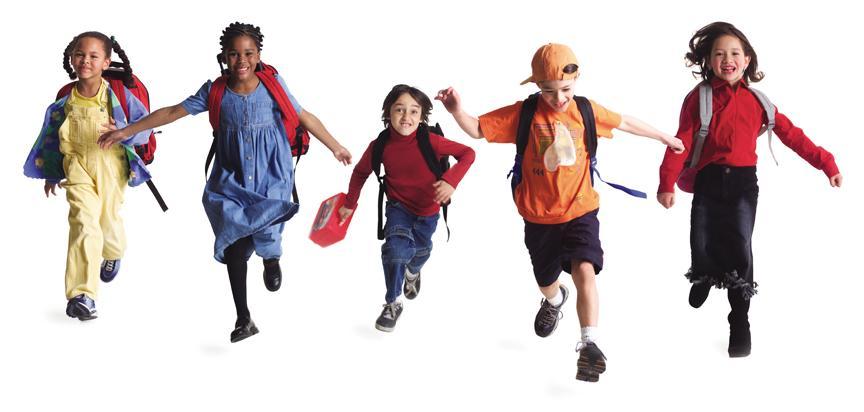 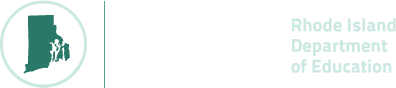 Collaborative Activity
ENL Strategy Exploration Jigsaw
Activity: Strategy Exploration Jigsaw
Pages
4-6a-d
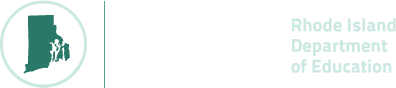 Directions
Identify an unfamiliar strategy for three different principles in the GO TO Strategies document. (3 total).
Read the description for each of the three strategies you identified.
Complete a Strategy Mapping Organizer (in your booklet) for each strategy.
When each person in the group has read and taken notes about the strategies they selected, take turns teaching the rest of the group about each strategy.
Activity: Text-Based Discussion
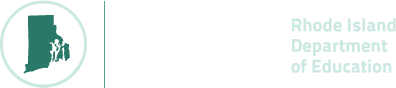 Discussion Prompt
Now that you are more familiar with the principles and strategies within the GO TO Strategies document, how can this resource be used during a tuning session to guide feedback for classroom teachers looking for thoughtful ideas about how to refine a lesson?
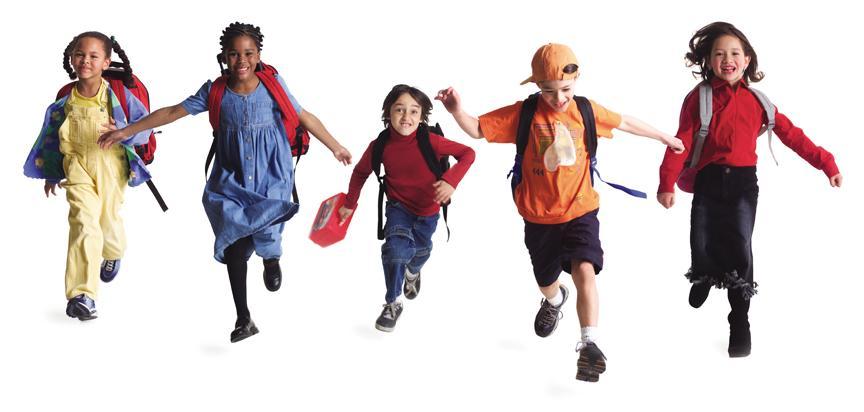 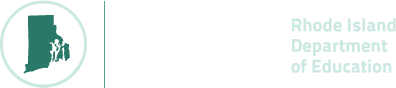 Video Demonstrations
Discussing Strategies to Support ENLs
Demonstration Video
Pages
4-7
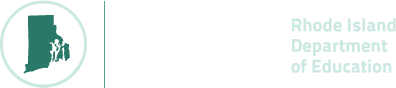 Next, you will watch a video of teachers engaging in a discussion about how to enhance supports for ENLs in a content lesson.
As you watch the video, use the Video Observation Sheet to record the following:
Observations
Implications / Interpretations
Questions
Connections to Your Own Work
Be prepared to share and discuss your notes afterwards.
Step6d - Feedback on Supports for ENLs
Pages
4-7
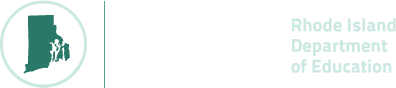 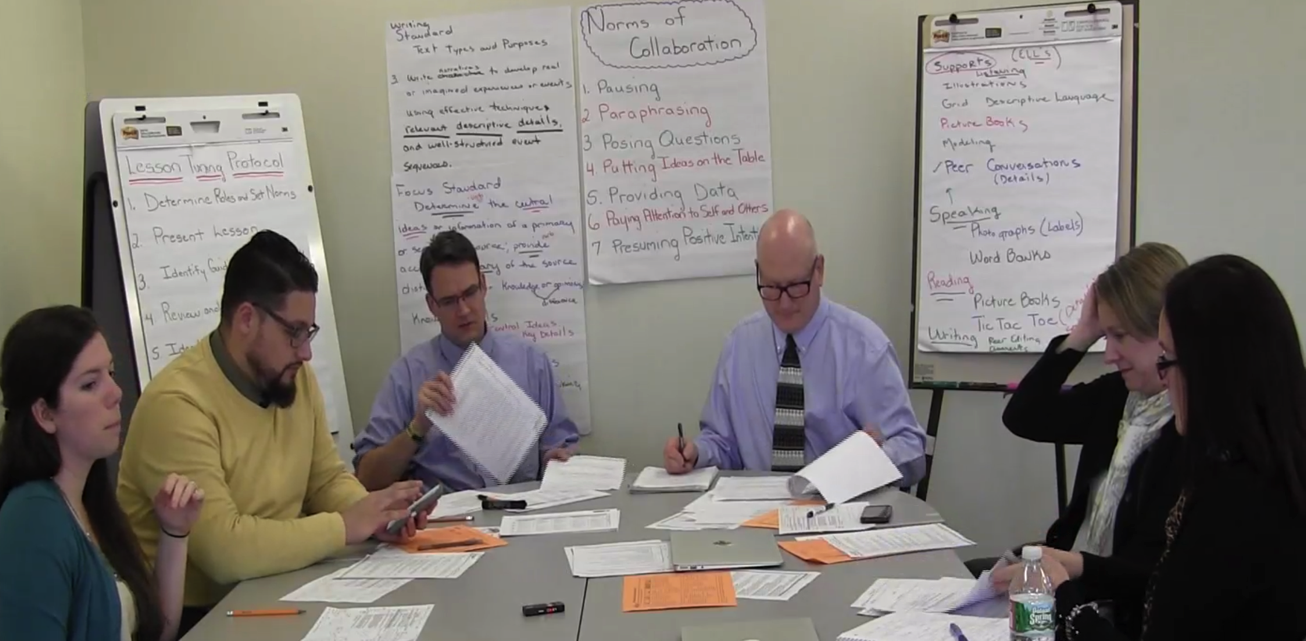 Clicking on the video will take you directly to the Youtube channel video.
Demonstration Videos
Pages
4-7
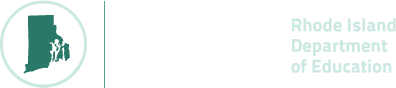 Share and Discuss
Anything that stood out to you, and 
Anything the left you wondering.
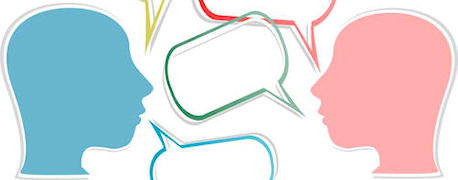 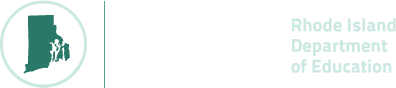 Wrapping Up Module 4
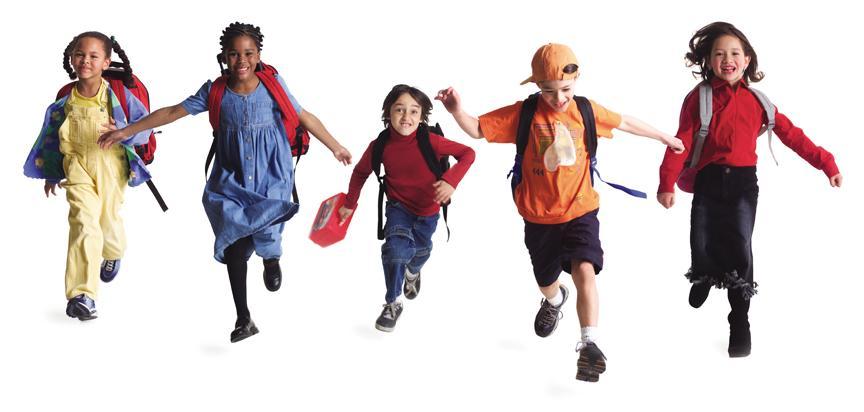 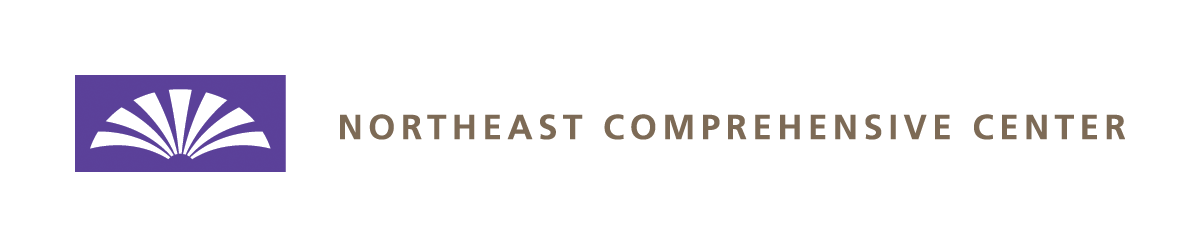 What was accomplished in Module 4
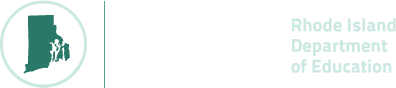 Review Group Norms
Debrief the 3rd Round of Collaborative Practice 
Participate in the Text-Based Discussion
ENL Strategy Exploration Activity
Watch and Discuss Demonstration Video
Schedule 4th Round of Tuning Practice
Prepare for Module 5
Activity
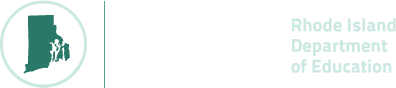 Discuss the intended outcomes for Module 4.  To what extent do you feel they were met?
By the end of Module 4, participants will:
Be able to apply knowledge of the following to provide targeted and thoughtful feedback to colleagues about their language objectives and lessons.
Key Uses and Language Domains of the WIDA ELDS
Can Do Descriptors
GoTo Strategies
Preparing for Collaborative Practice – Round 4
Pages
4-8a
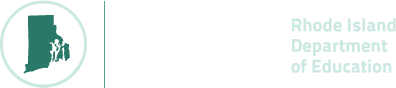 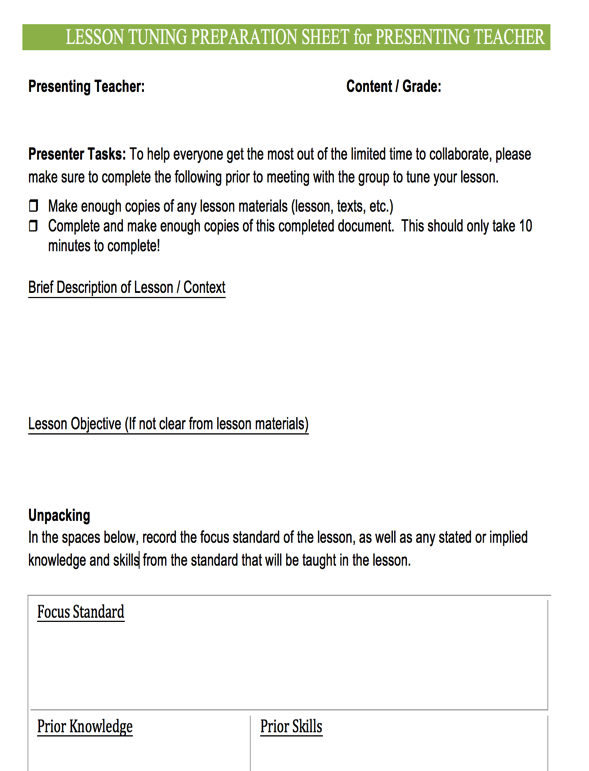 Clarify date and time for the collaborative practice.
Determine who the presenting teacher will be to bring a lesson to tune.
Determine who will volunteer to facilitate.
Have the presenting teacher complete the prep sheet for presenting teachers prior to meeting.
Preparing for Module 5
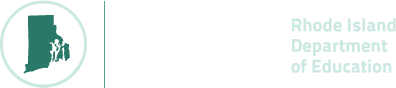 All
Complete reading assignments for Module 5.
Complete the Active Reading Organizer
Clarify Date, Time and Location
Collaborative Practice
Guided Workshop for Module 5
Materials to Bring
Course Booklet, notes from Round 4 of the collaborative tuning practice.
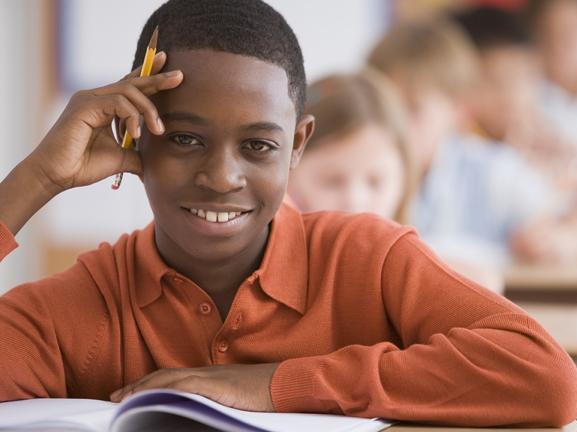 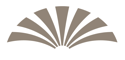 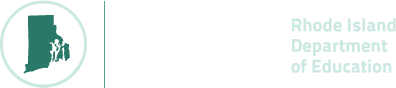 Summary Statement
The heart of Rhode Island Collaborative ENL and General Education model is for RIDE to provide districts and schools with resources to help build capacity to help all learners succeed – particularly including English Learners and students with disabilities.